ROBOTS!
By Shina Yoon
Joel Shapiro
American sculptor 
Dynamic, large-scale geometric shape sculptures
Figuration and abstraction
Wood, bronze
Post-minimalist
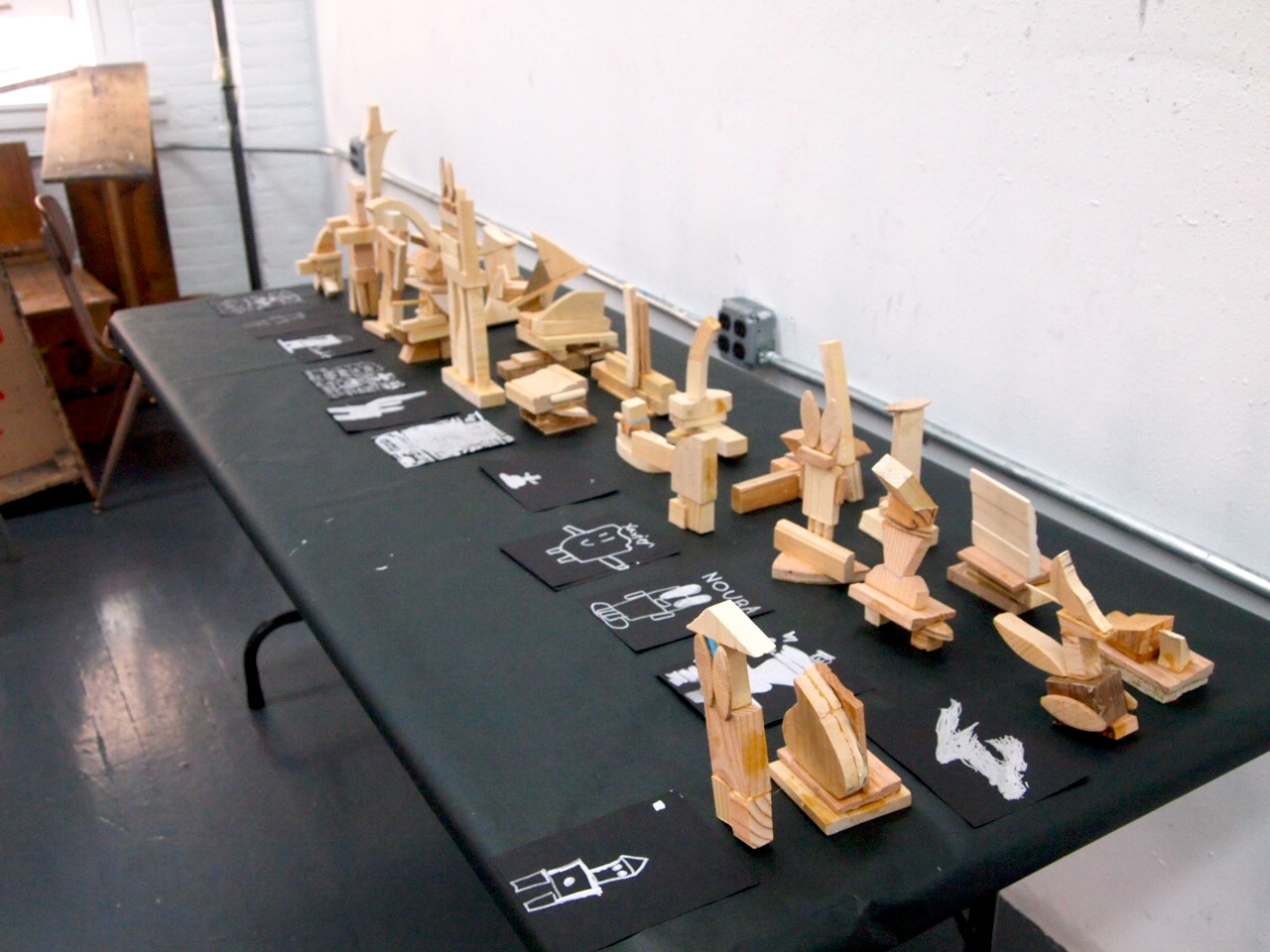 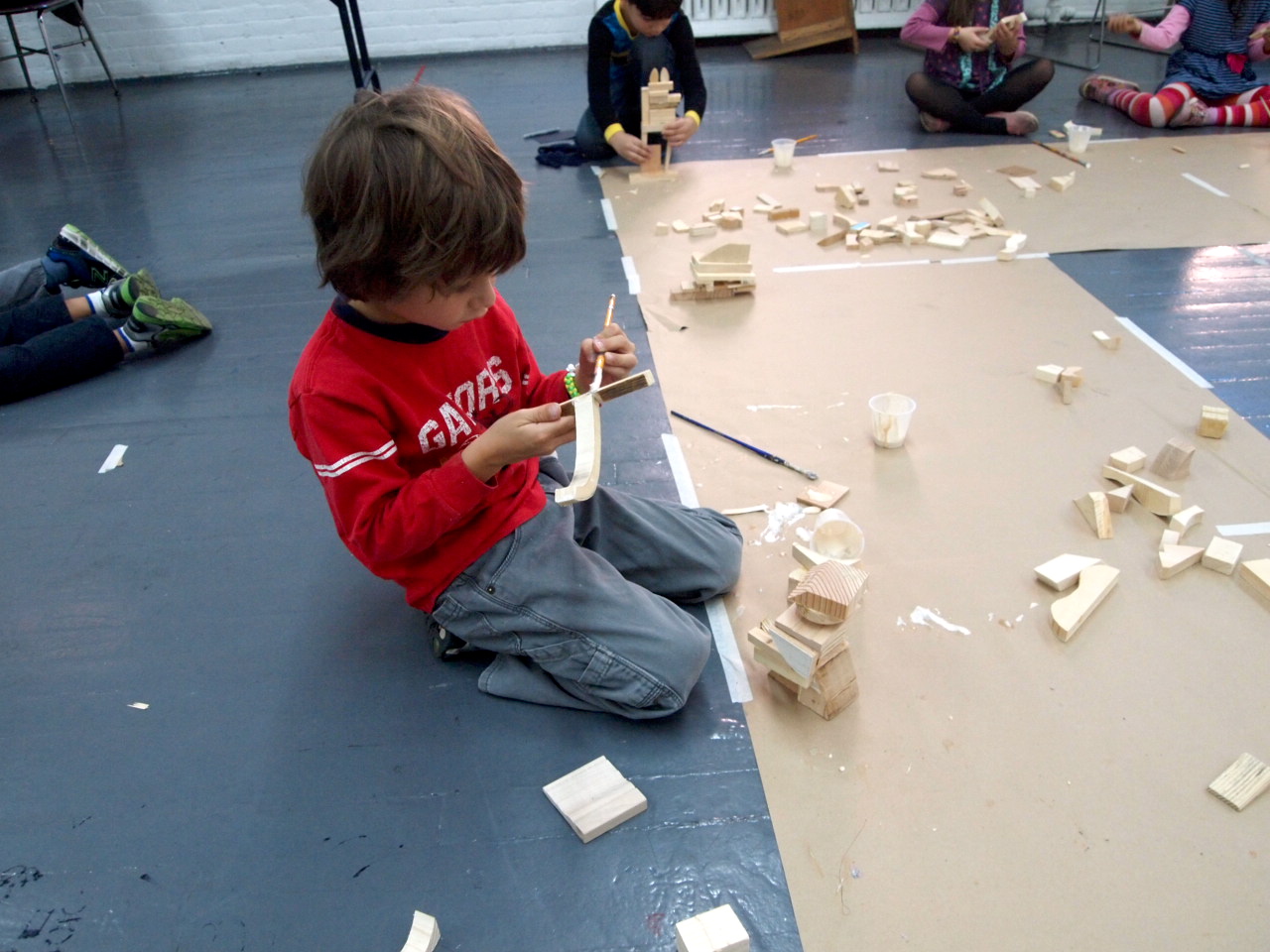 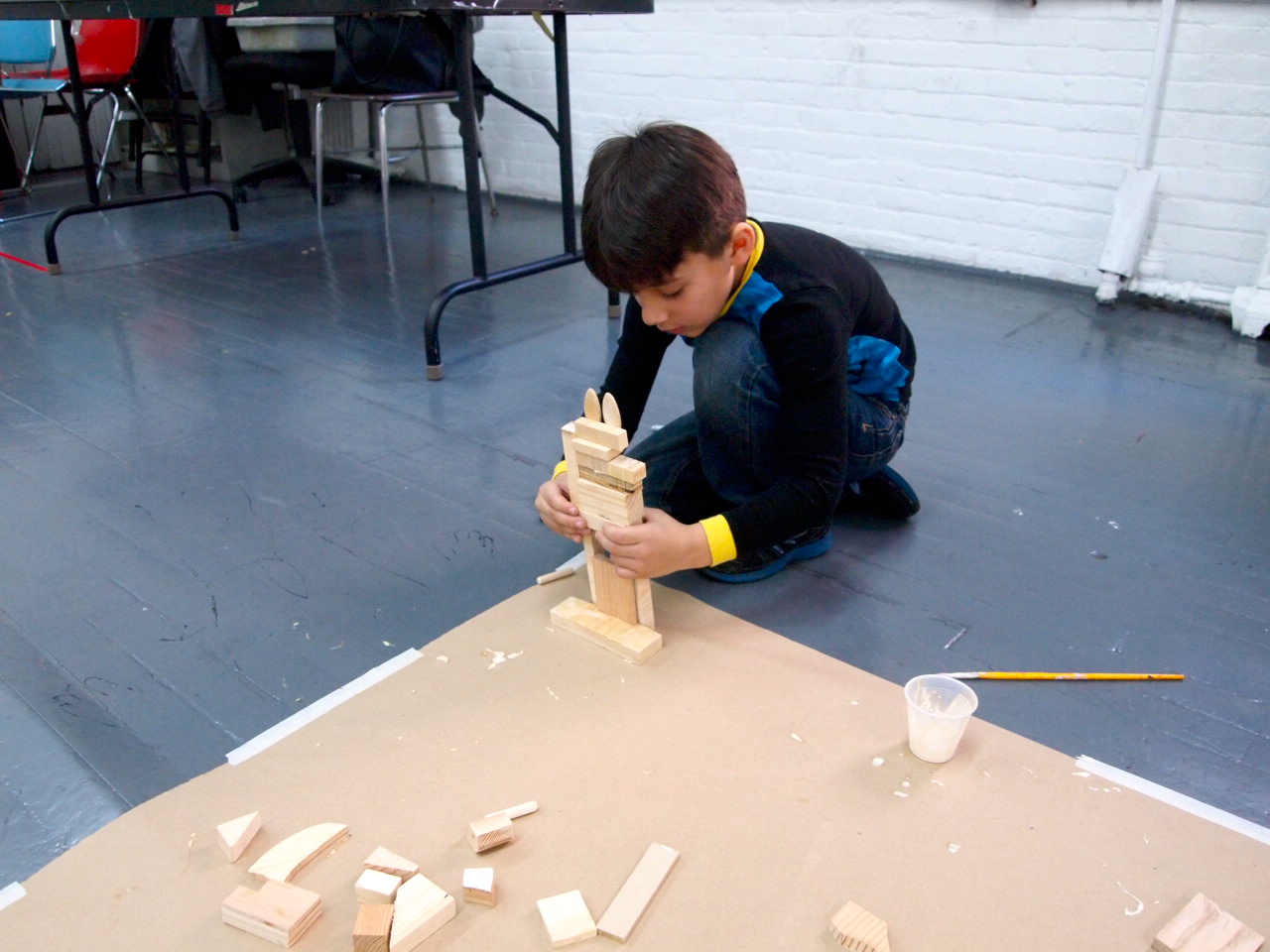 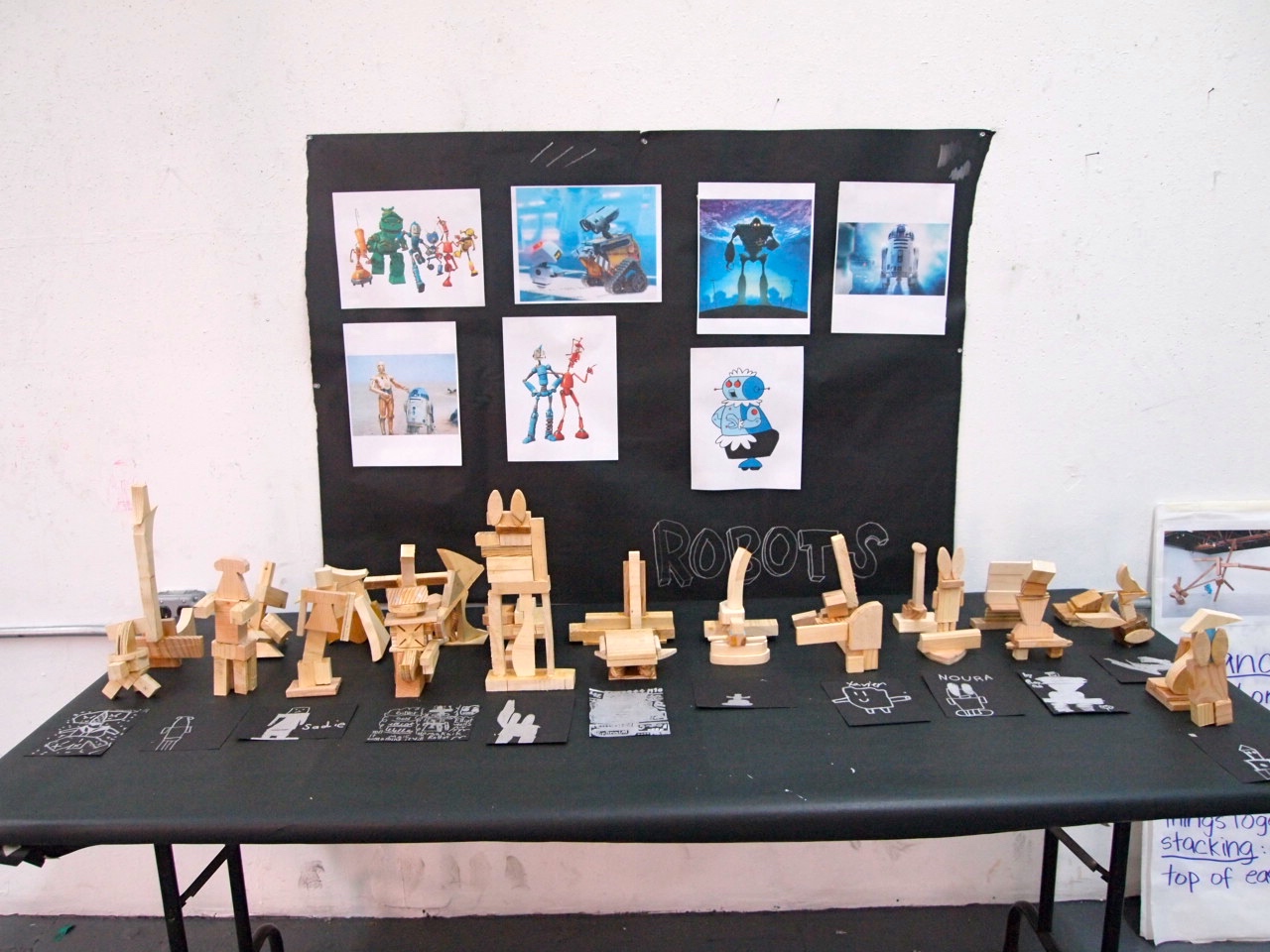 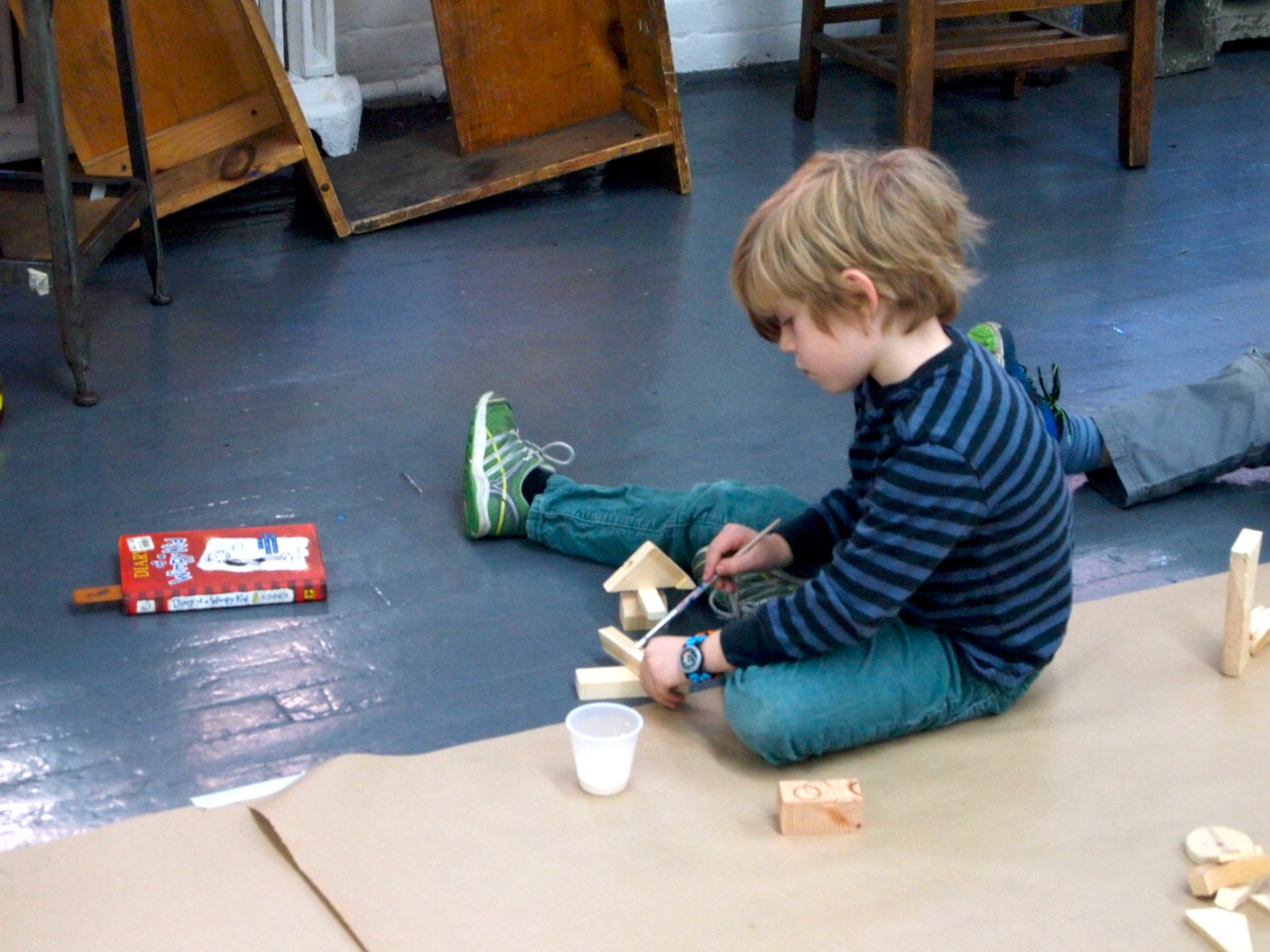 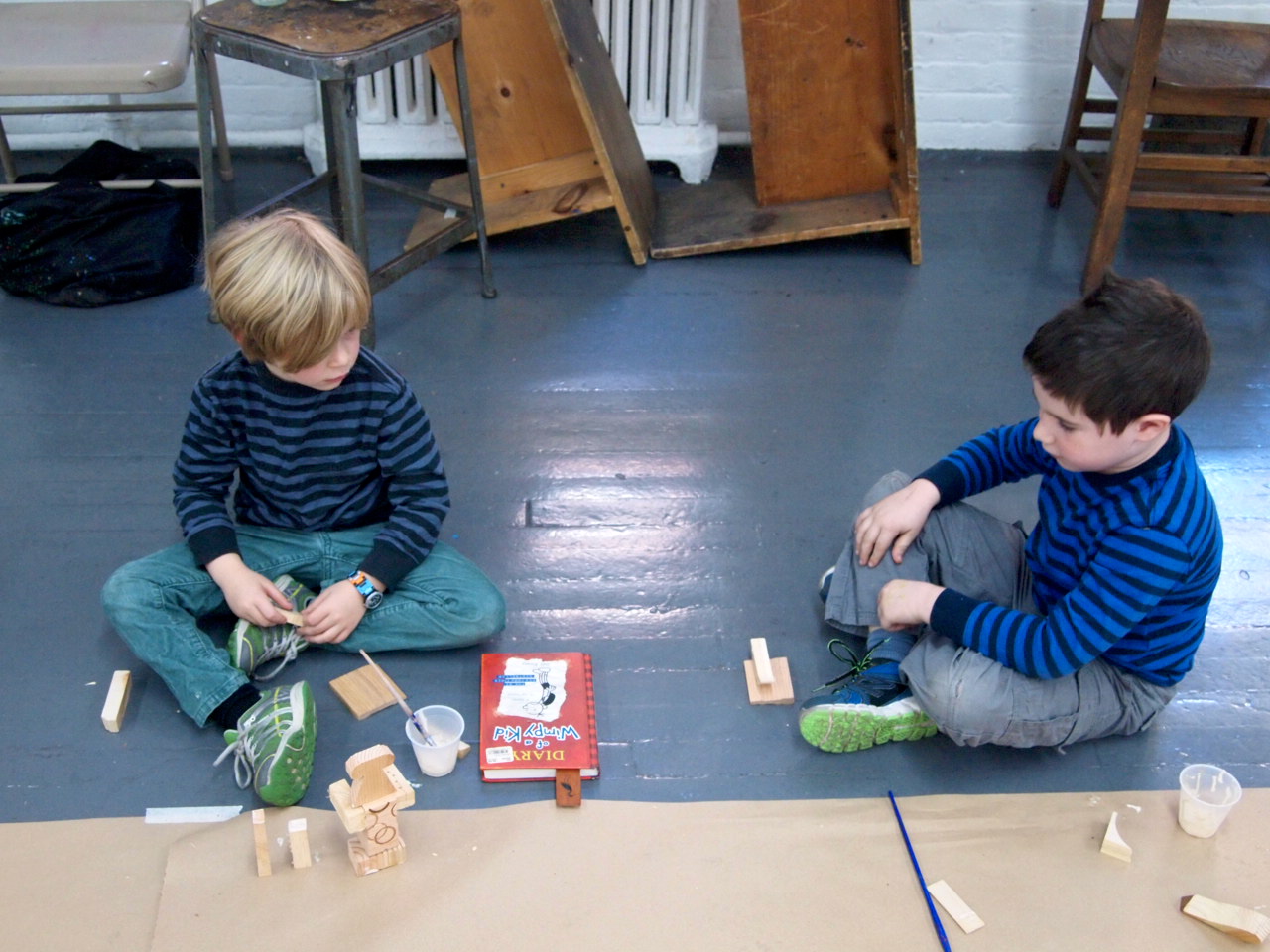 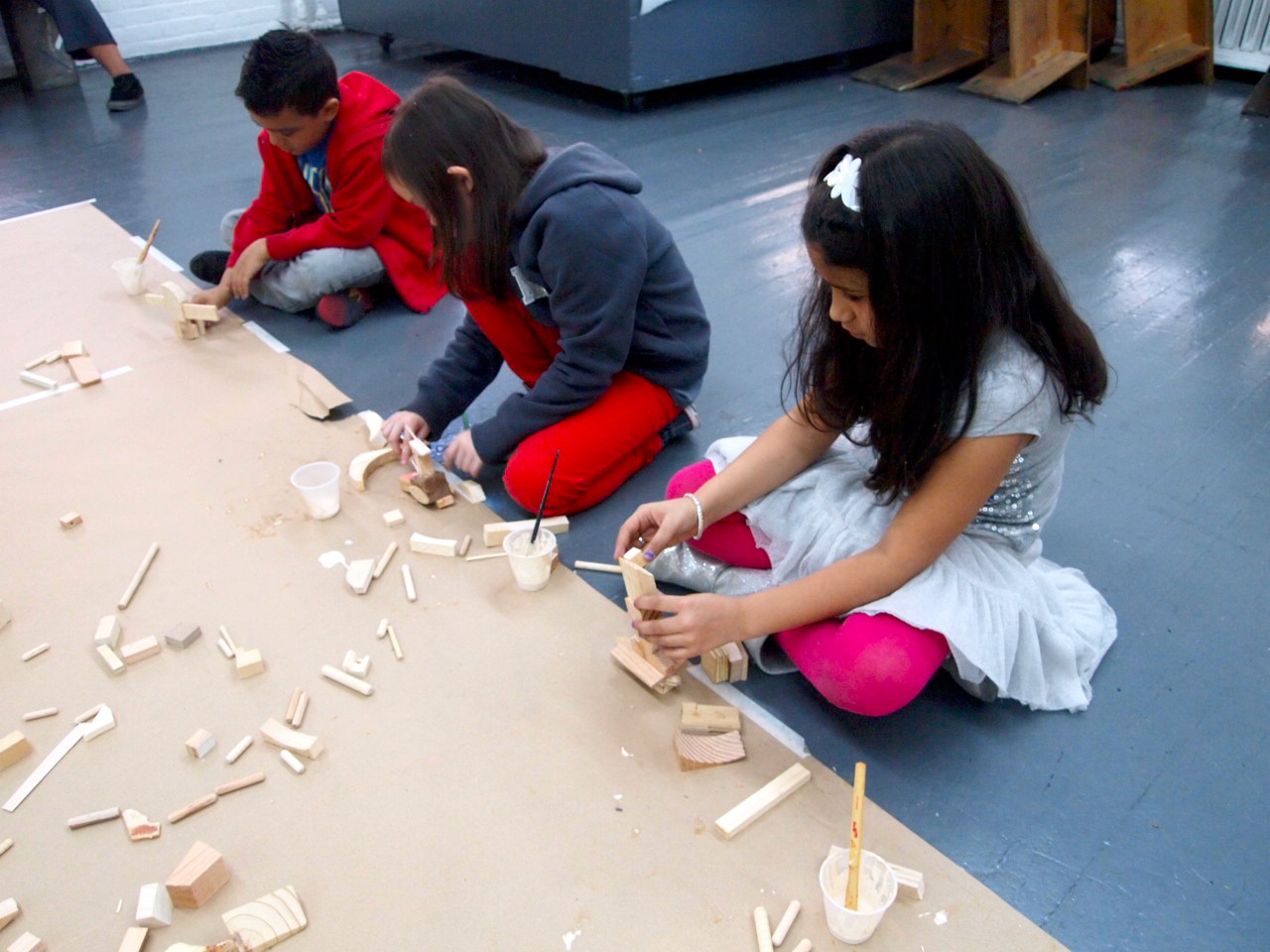 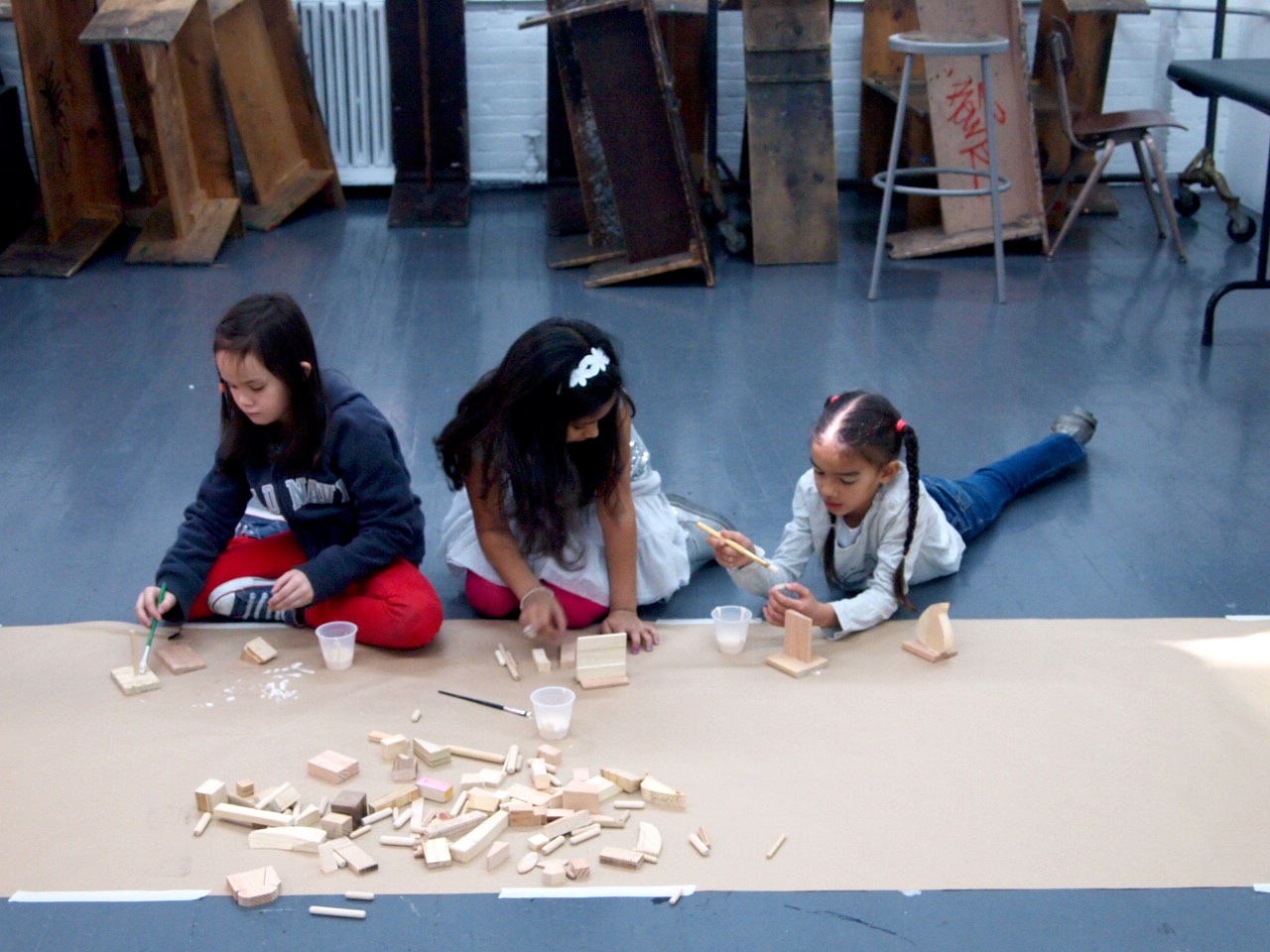 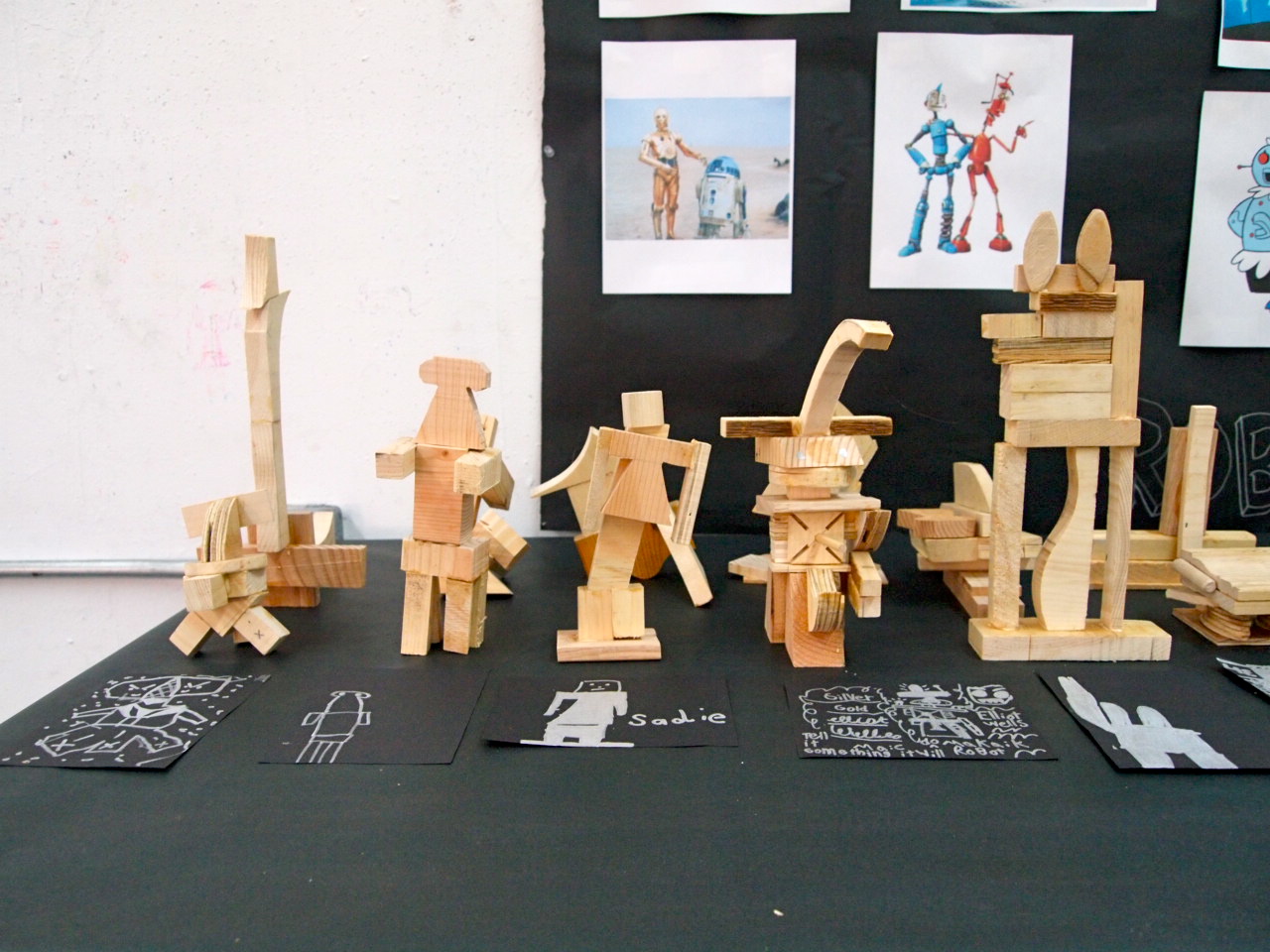 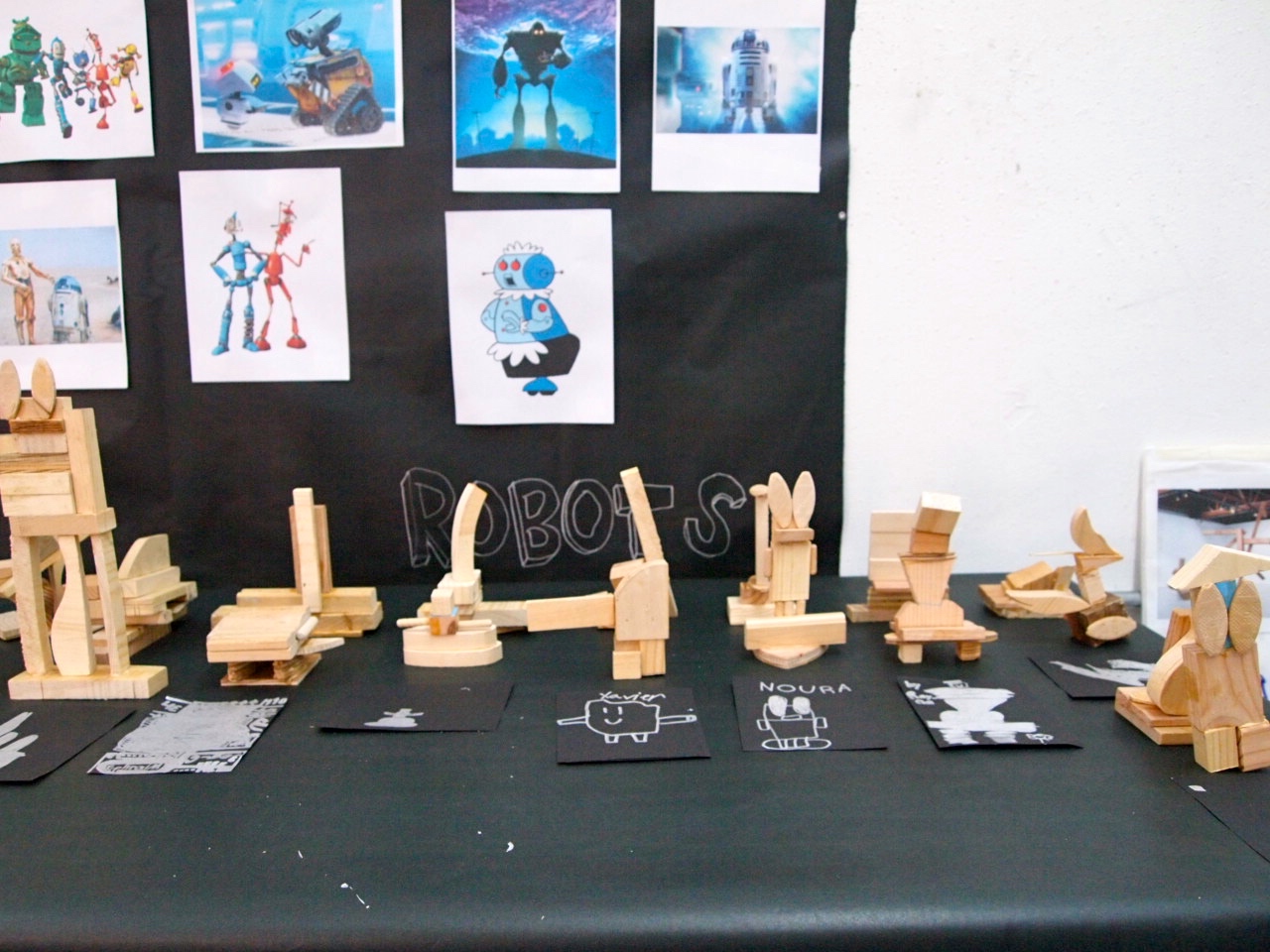 Learning Segment
Lesson 1: What is balance? A lesson on balance and weight distribution looking at Joel Shapiro’s work and build balanced structures  
Lesson 2: What kind of robot are you going to build? Conversation on problems they face everyday and the jobs they can give their robot to solve the problems
Lesson 3: Peer assessment and add finishing touches/modifications to their robots.  
Lesson 4: Drawing of their robots and a class share
Central Foci
Art Context: Sculpture, wood, robot design, architecture  
Form & Structure: Balance, form, shape, scale, proportion
Personal Perspective: Students will build a freestanding sculpture of a robot using wood pieces. Students will engage in a conversation on the problems they face everyday (at home, community, school, classroom…) and the jobs they would give their robots to solve these problems. 
Production: Selecting, stacking, adhering (gluing), assembling, supporting, adding, subtracting, balancing
Learning Objectives
Students will be able to…
Select and combine wood pieces/scraps to build a freestanding sculpture 
Develop craft: use the glue effectively
Add details to suggest robot being to their sculptures
Connection of form and function  
Do a representational drawing (robot drawings)
Learning Goals
Students will understand that…
They can add legs and/or a strong base to balance their sculpture
Glue works effectively when used in moderate amount and holding the pieces together for couple seconds 
How different arrangements of wood pieces can balance a structure/make it stand 
Variety of sizes and shapes in wood as well as details can suggest robot being/add visual complexity
Content Standards
2nd Grade Benchmark:
“Through an exploration of art materials and techniques, students exercise imagination, construct meanings, and depict their experiences; work in two-dimensional and three-dimensional art forms, use basic art tools, and gain knowledge of media and compositional elements”
“Students hone observation skills and discuss works of art; develop visual arts vocabulary to describe art making, the tools and techniques used to produce art; read and write about art to reinforce literacy skills, interpret artwork by providing evidence to support assertions; reflect on the process of making art”
		NYC Blueprint for the Visual Arts, p. 8, 10.
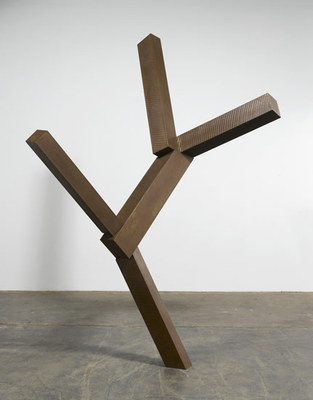 Content Standards (cont’d)
NY State Visual Arts Standards (Elementary):
Students will…
Produce a collection of art works, in a variety of mediums, based on a range of individual and collective experiences
Know and use a variety of sources for developing and conveying ideas, images, themes, symbols, and events in their creation of art
Identify and use, in individual and group experiences, some of the roles and means for designing, producing, and exhibiting art works and discuss ways to improve them
http://www.p12.nysed.gov/ciai/arts/artstand/visual1.html
Materials
Wood blocks/scraps varying in sizes and shapes 
Wood glue 
Plastic cup
Medium-size brushes 
Drawing paper
Pencil and erasers
Wipes
Visual Resources
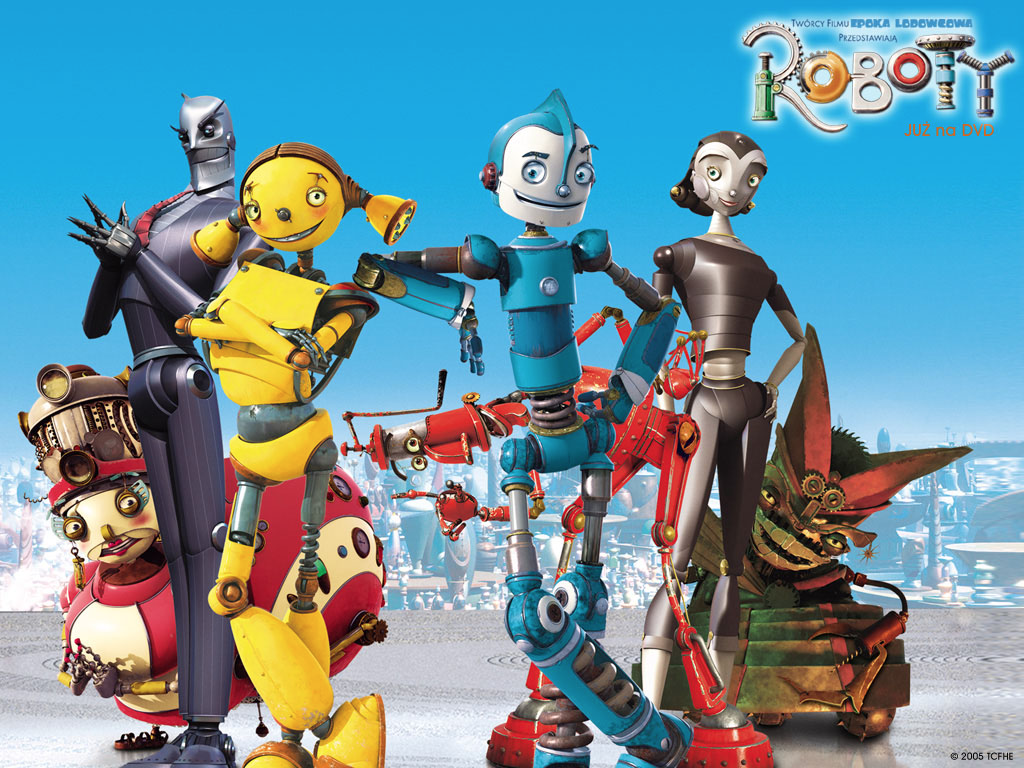 Joel Shapiro’s works: large-scale abstract sculptures 
Robot pictures from different sources: Wall-E, Star Wars, Transformers, Robots, Jetsons, The Iron Giant
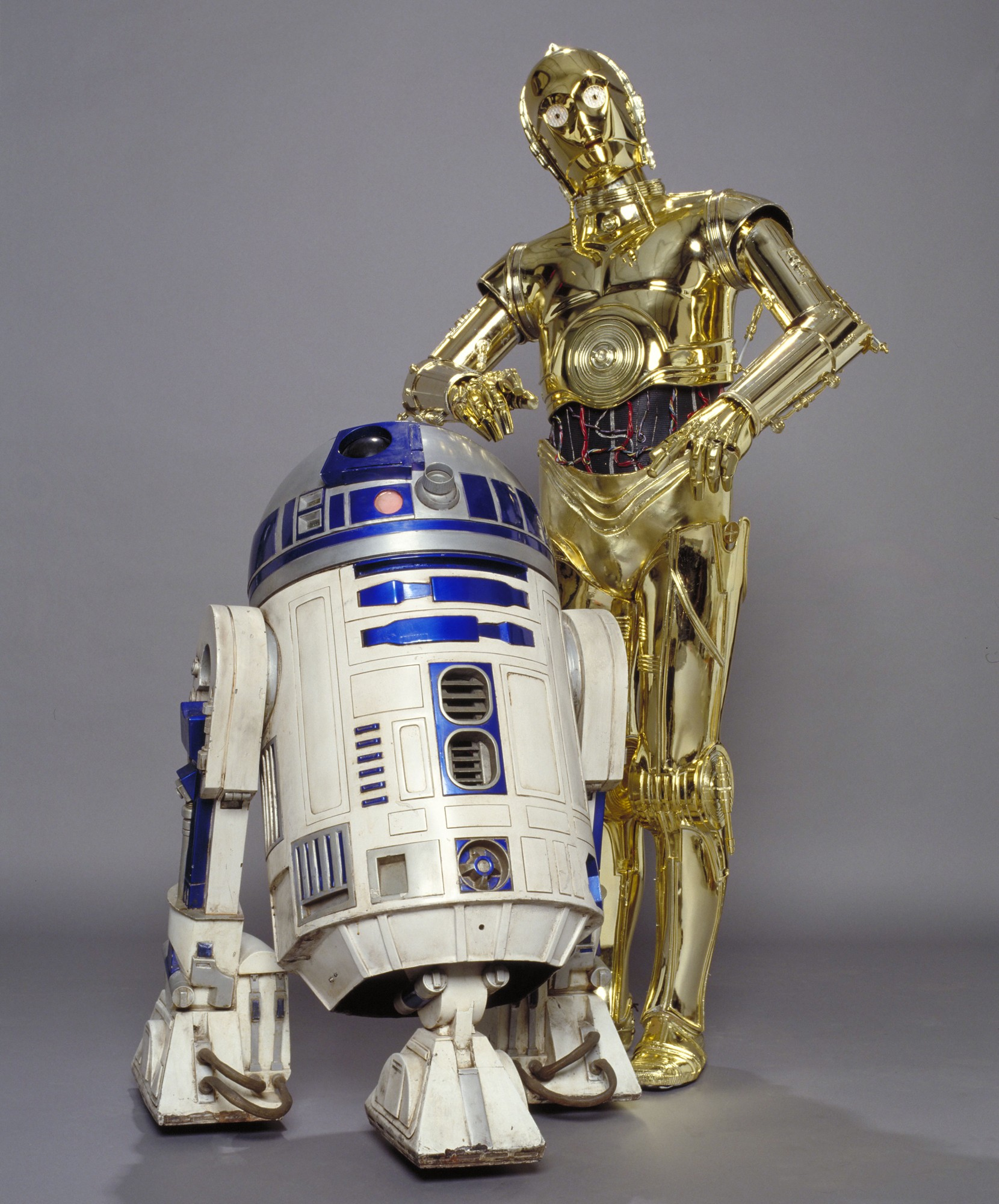 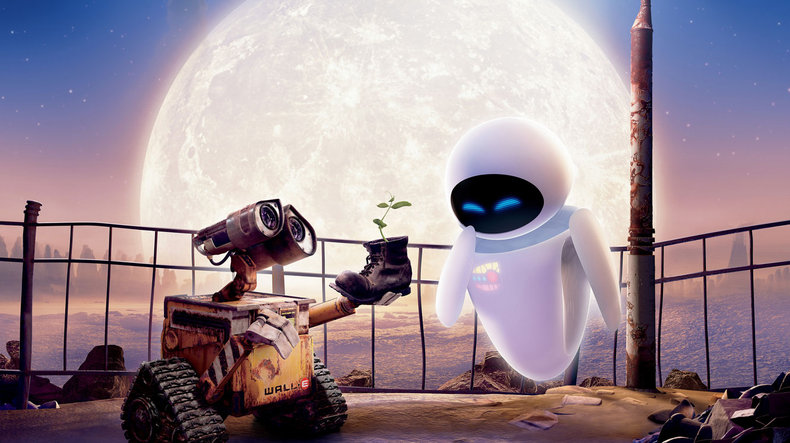 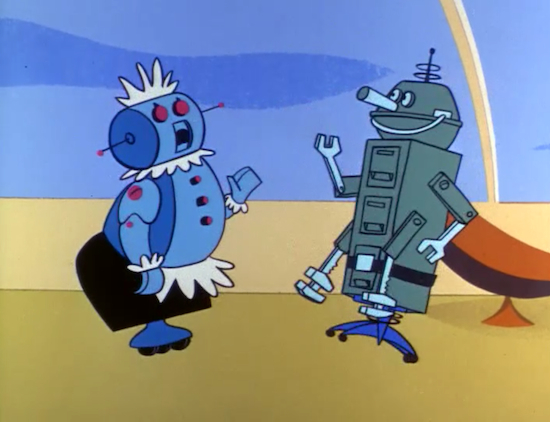 Lesson 1
This lesson’s objective is for students to understand balance and weight distribution through discussion, experimentation and exploration through tactile materials as well as their own body. 
Mini-challenges (individually, partners and in table groups)
Varying activities to address students’ readiness levels, learning preferences and to create an inclusive classroom
Lesson 2
This lesson focuses on building robots, gluing wood parts effectively and a conversation on the problems they face everyday (at home, school, classroom, playground/park, community…) and the jobs they would give their robots to solve these problems.
Video, picture slide show, visual word wall (symbol/words), lists, checklists to support students; language use.
Checklist worksheet which will list the criteria for their robots (self assessment)
Lesson 3
This lesson is a continuation from the previous lesson. Students will engage in a peer assessment to make additions and/or modifications from their peer’s suggestions and from the post-it feedback that I will have on each student’s project worksheet. 
Short informal peer formative assessment: guessing each other’s robot’s jobs/take suggestions
“Two Stars and a Wish” peer review as exit slip
Lesson 4
This class will be devoted to drawing of their robots and a class share. The objective of this lesson is for students to use art language as well as academic language to explore and find relationships in their own artwork as well as their peers. 
Students will compare and contrast their robots to Joel Shapiro’s sculptures as we revisit his work and/or their peers’ robots.
 Emphasizes in the summative assessment of this learning segment
Formative Assessment 1
CHECKLIST 
My robot is balanced
My robot has a job 
My robot has a part that does its job
My robot has BIG and SMALL pieces of wood
All the parts are glued
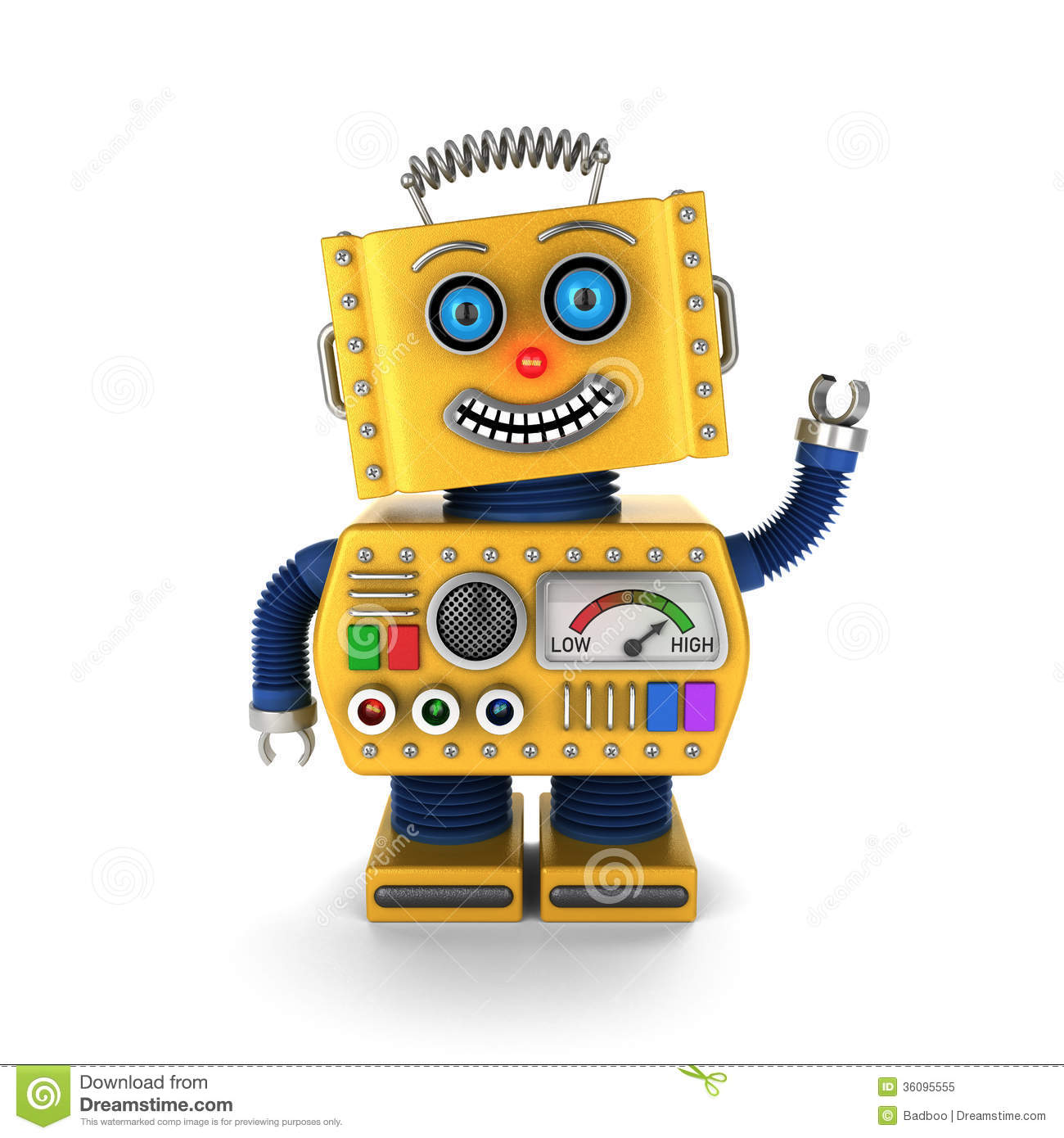 Formative Assessment 2
Beginning of Lesson 3: Students will engage in informal peer assessment. Students will turn to their neighbors and try to guess each other’s robot’s job. 
Student’s checklist from last class will be handed out with teacher’s feed-back on a post-it note.
After taking suggestions from their partners as well as reading teacher’s feedback, students will have more work time.
Summative Assessment 1
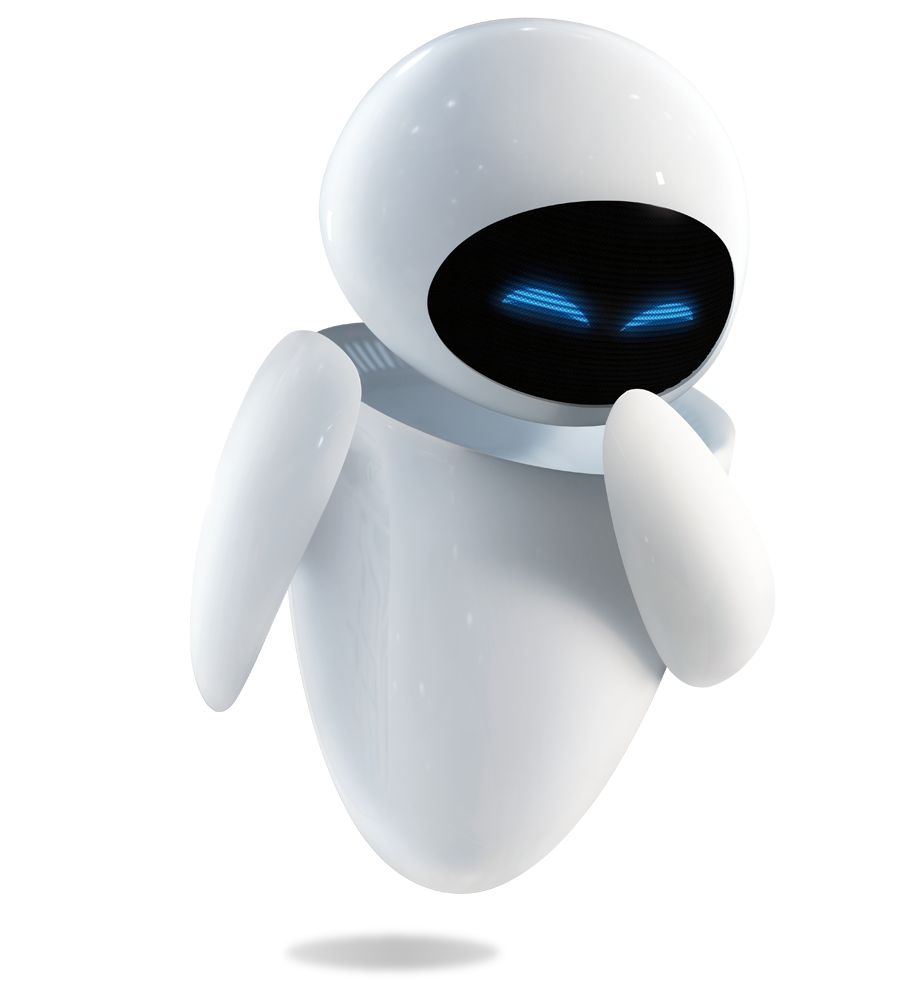 “Two Stars and a Wish!”
Artist’s Name: _____________________________
Reviewer: _________________________________
                      ________________________________
                      ________________________________
And a Wish! _________________________________
Please turn in this exit slip in the box before you leave the art studio
Summative Assessment 2